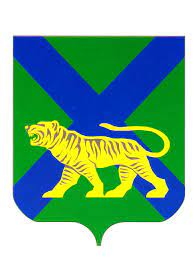 Правительство Приморского края
Предоставление социальной выплаты на санаторно-курортное лечение
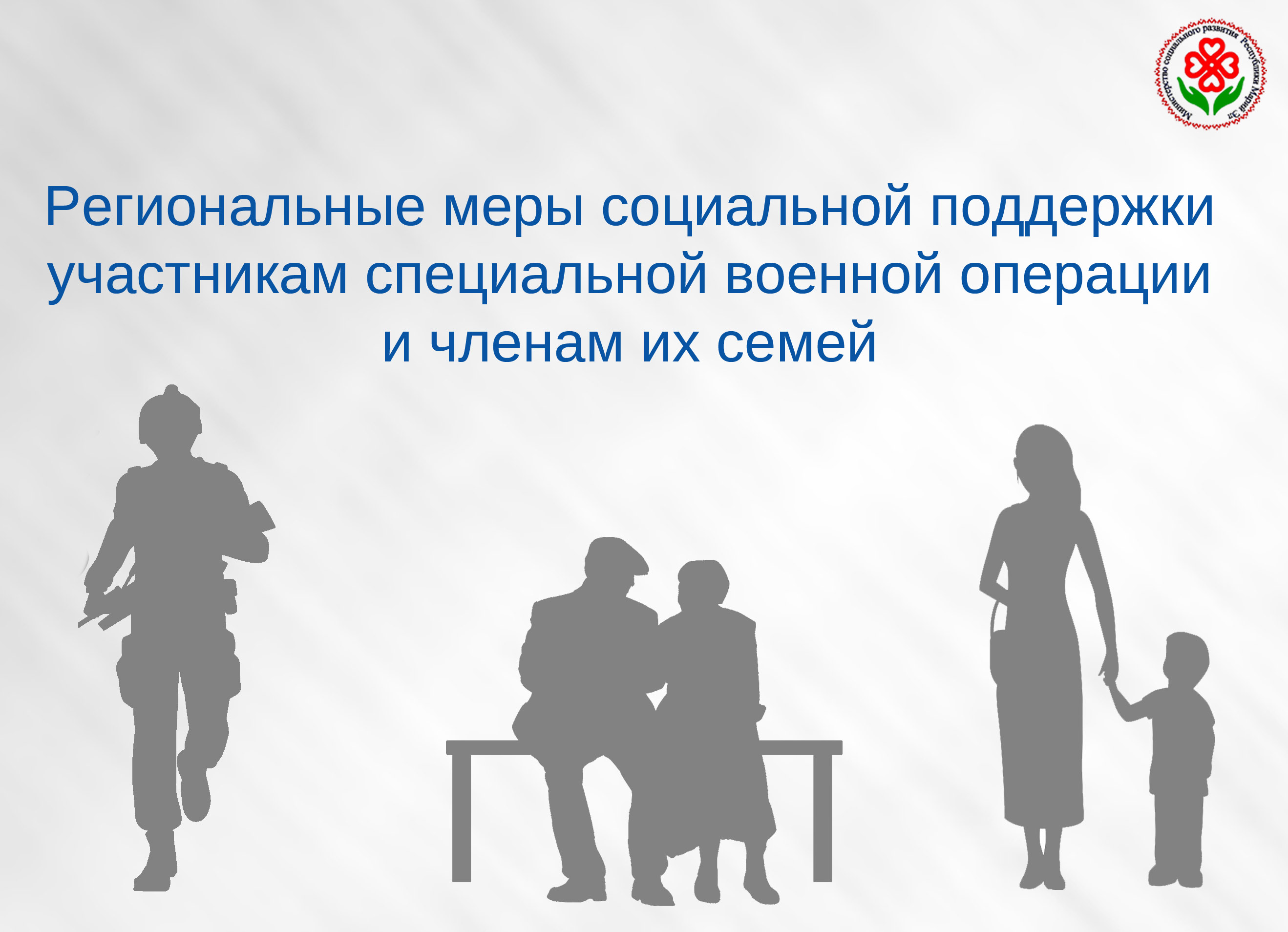 Введите в поисковой строке адрес портала (https://gosuslugi.primorsky.ru)
1
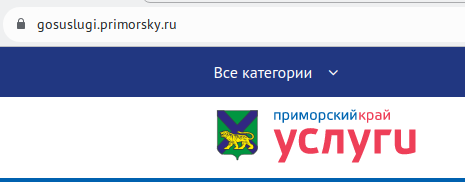 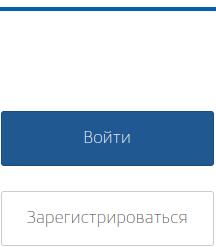 Нажмите кнопку «Войти».
2
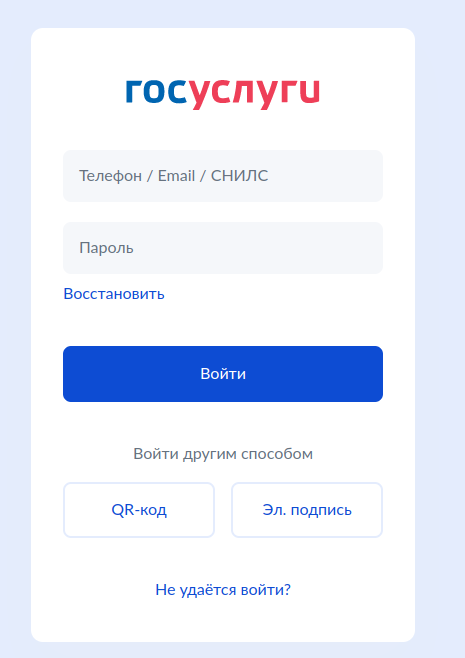 Введите логин и пароль, нажмите кнопку «Войти».
3
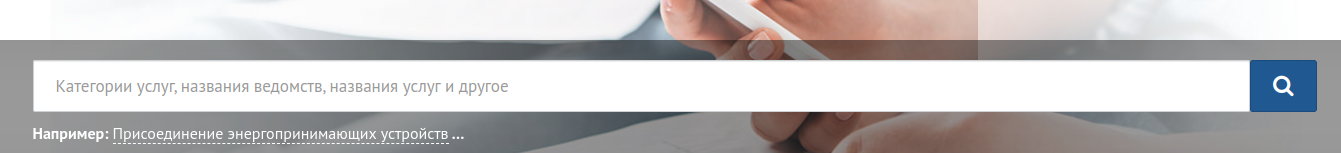 4
Введите в строке поиска «санаторно-курортное» и нажмите на лупу
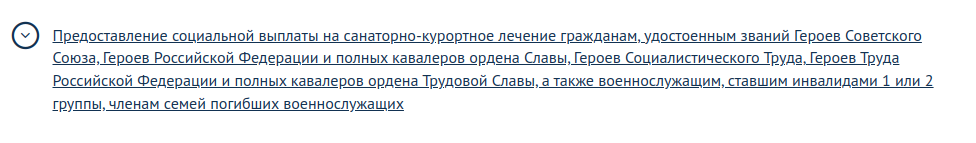 5
Выберите услугу
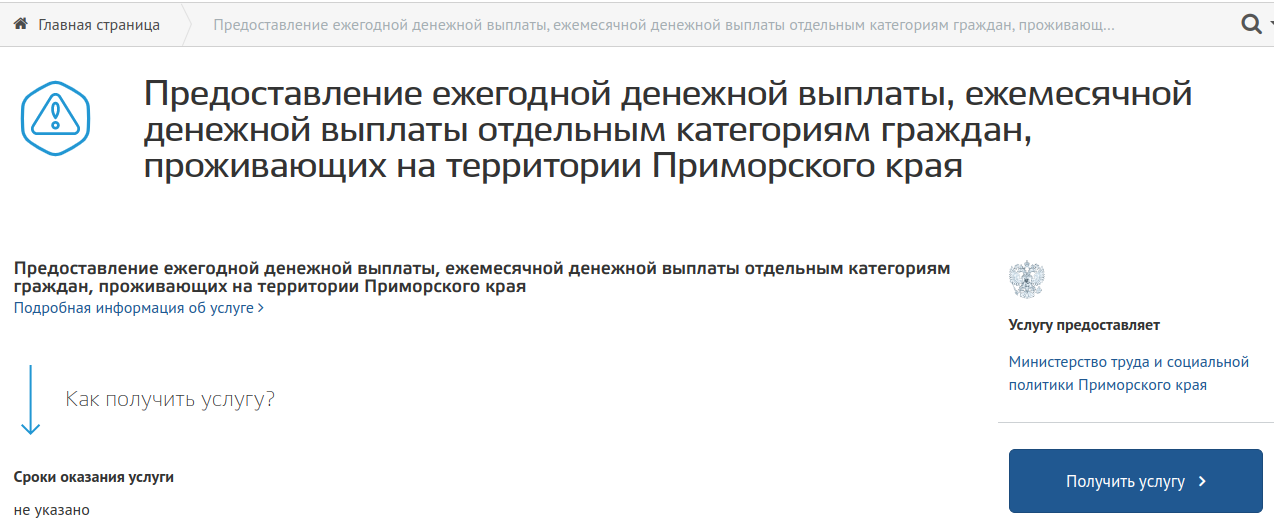 Ознакомьтесь с инструкцией об услуге, необходимых документах и нажмите кнопку «Получить услугу»
6
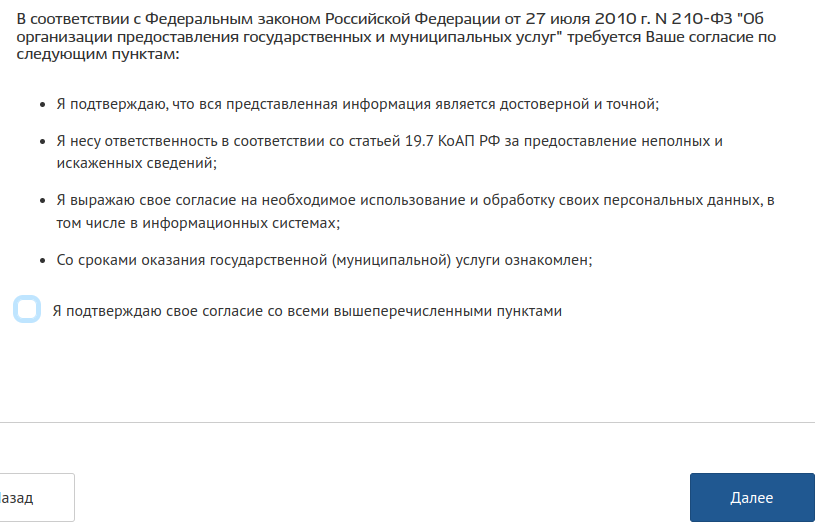 7
Ознакомьтесь с информацией и поставьте отметку о том, что Вы даете свое подтверждение и согласие по вышеперечисленным пунктам и нажмите кнопку «Далее».
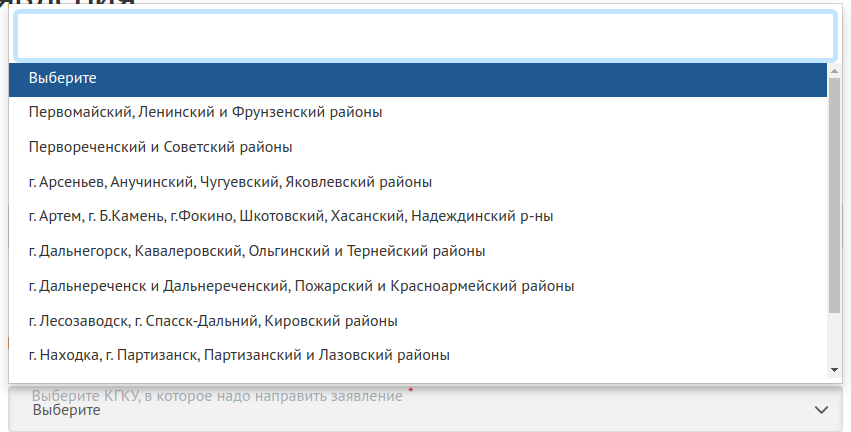 Из выпадающего списка выберите отделение «Центр социальной поддержки населения» по месту Вашей регистрации (месту жительства)
8
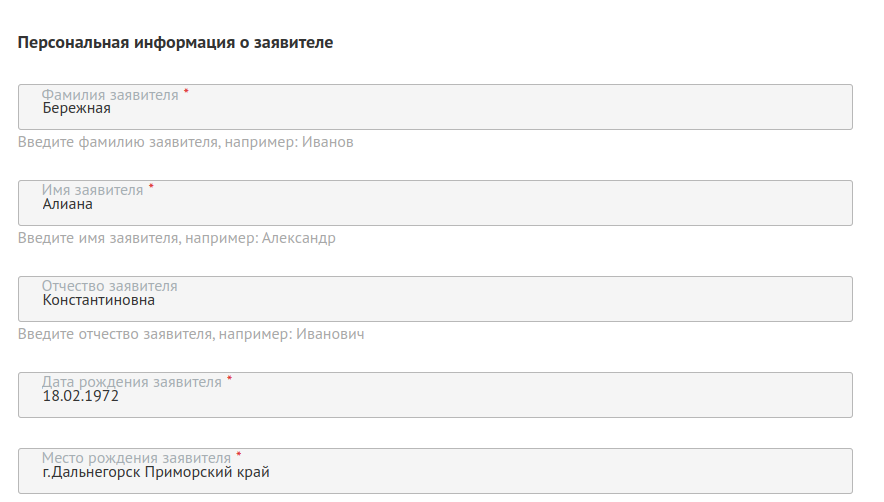 Персональная информация о заявителе, в том числе паспорт, заполняется автоматически
9
Выберите статус лица
10
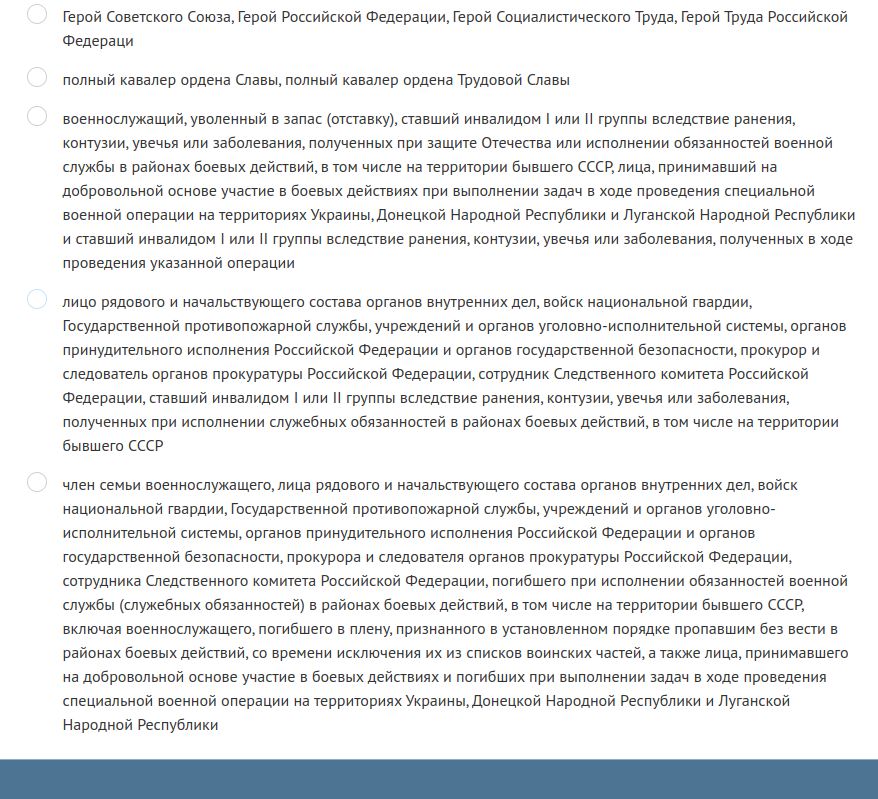 Выберите удобный для Вас способ уведомления
11
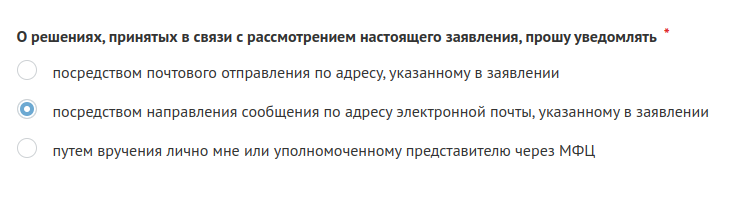 12
Проставьте отметку, что Вы ознакомлены с перечисленными пунктами и нажмите копку далее
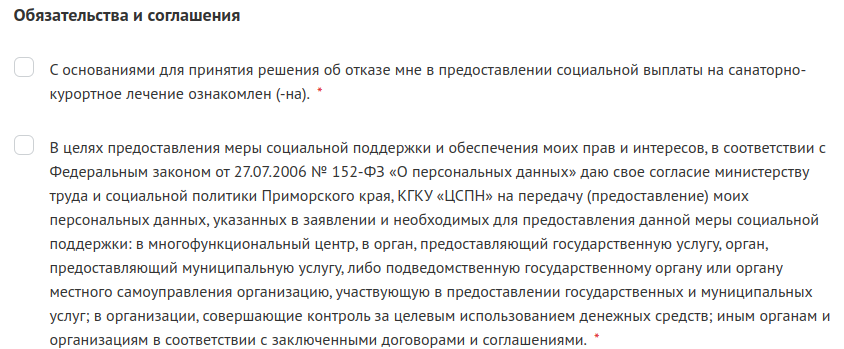 Прикрепите скан-копии необходимых документов
13
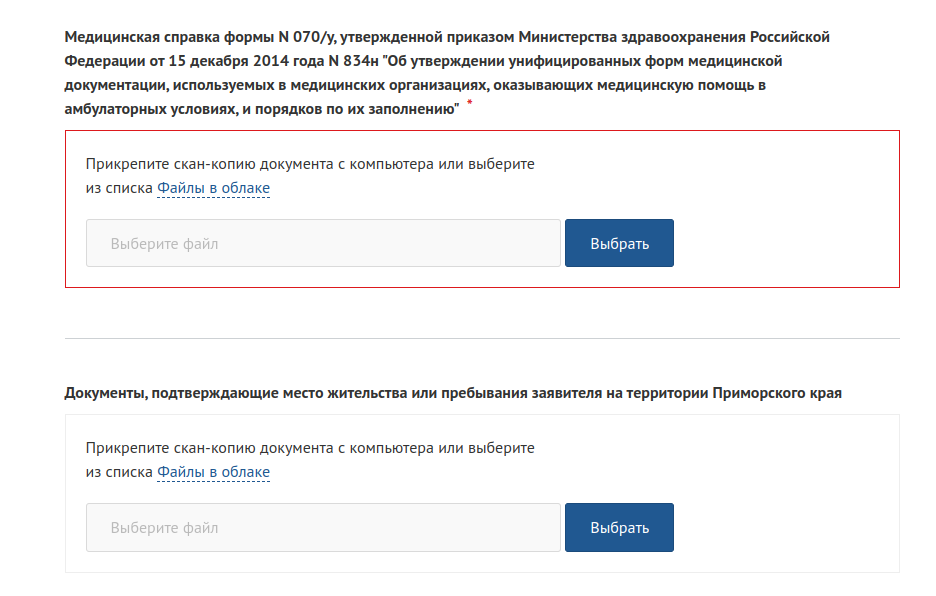 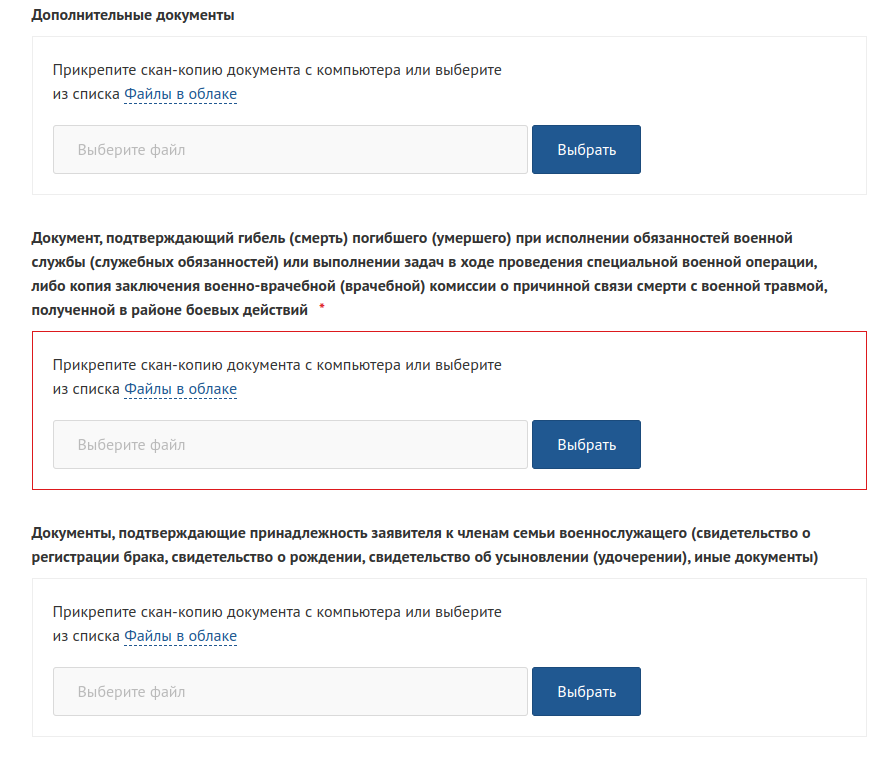 Прикрепите скан-копии необходимых документов
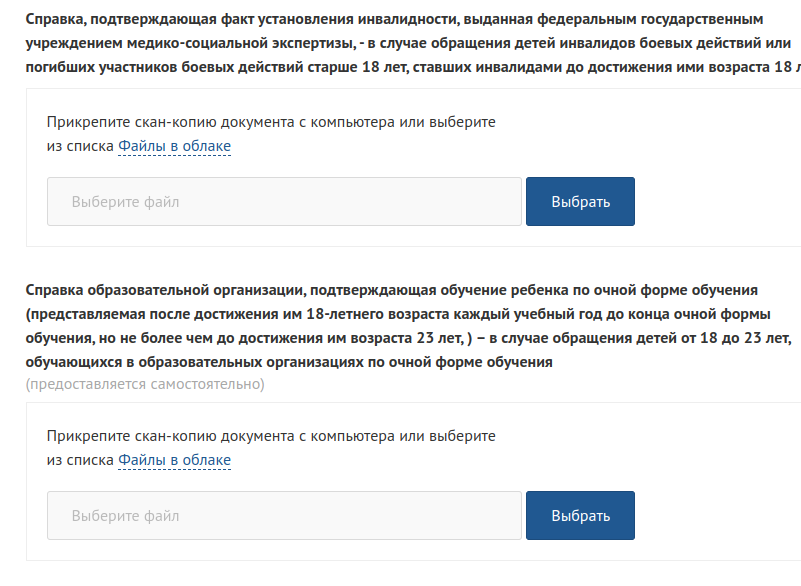 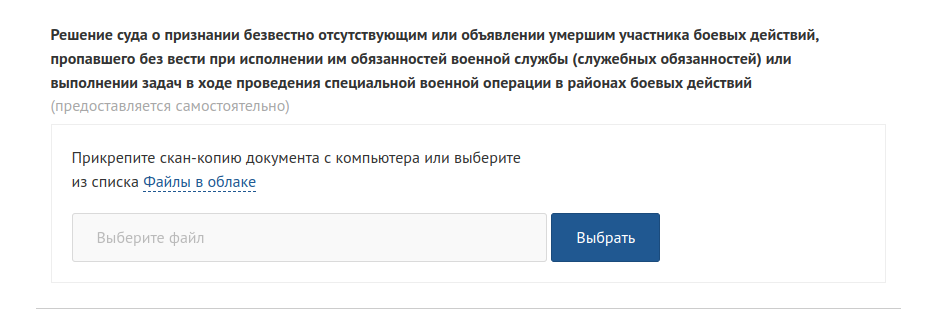 Если необходимо проверить сведения или внести изменения нажмите кнопку «Назад»
14
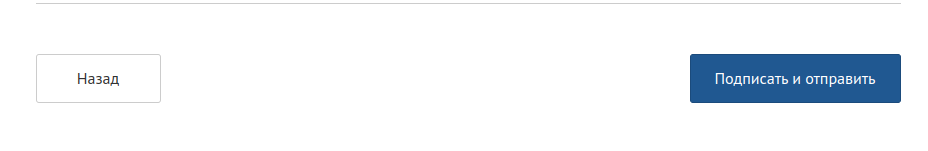 15
Нажмите кнопку «Подписать и отправить»